To everything thing there is a season
A time for every purpose under heaven
ECCLESIASTES
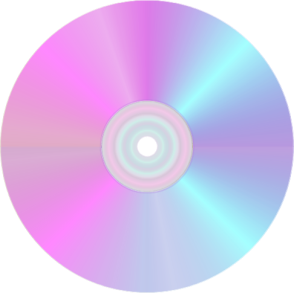 A free CD of this message will be available following the service
05-07
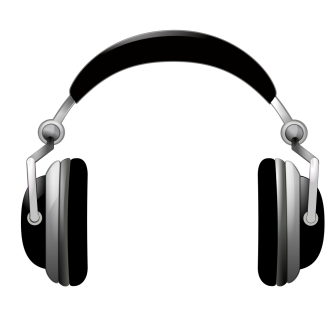 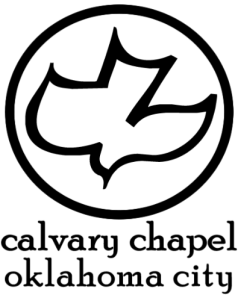 IT WILL ALSO be available LATER THIS WEEK
VIA cALVARYOKC.CO
Prov. 28:9 ~ One who turns away his ear from hearing the law,
Even his prayer is an abomination.
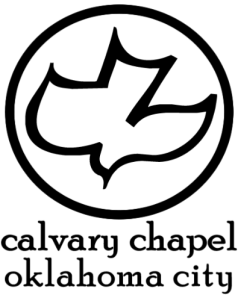 Ecclesiastes 05-07
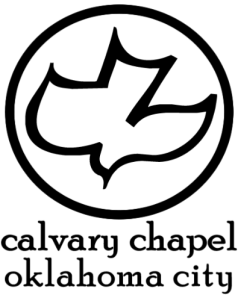 Ecclesiastes 05-07
David Guzik ~ “The priests of Baal prayed hard and long on Mount Carmel; Elijah prayed short and sweet, and full of faith to the living God. God heard and beautifully answered Elijah’s prayer.”
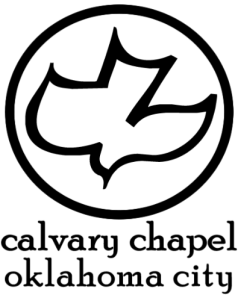 Ecclesiastes 05-07
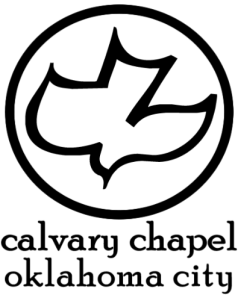 Ecclesiastes 05-07
Messenger - malak - usually translated angel
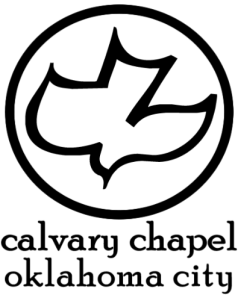 Ecclesiastes 05-07
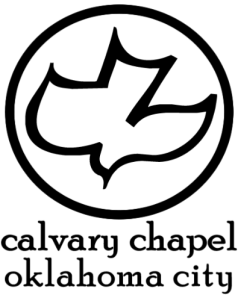 Ecclesiastes 05-07
John Bunyan ~ “In prayer, it is better to have a heart without words, than words without a heart.”
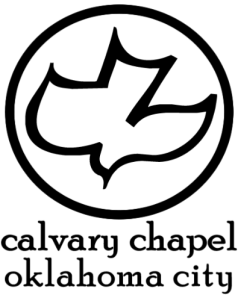 Ecclesiastes 05-07
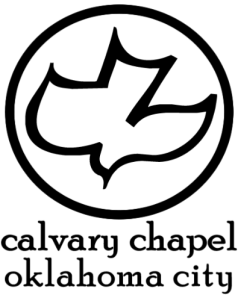 Ecclesiastes 05-07
For it comes ~ KJV, for he cometh
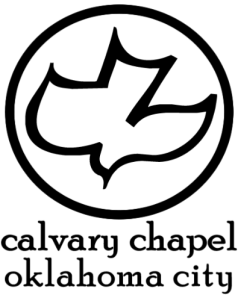 Ecclesiastes 05-07
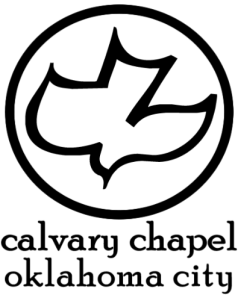 Ecclesiastes 05-07
Soul ~ nephesh – KJV, NIV, NASB, appetite
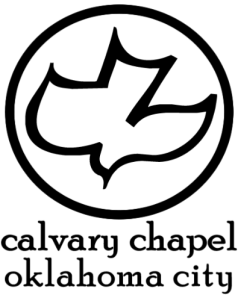 Ecclesiastes 05-07
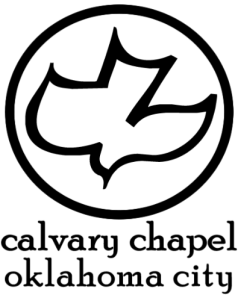 Ecclesiastes 05-07
C. S. Lewis ~ “To argue with God is to argue with the power that makes it possible to argue at all.”
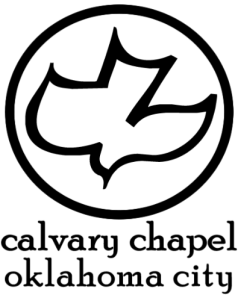 Ecclesiastes 05-07
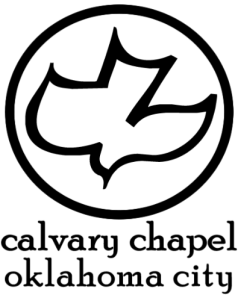 Ecclesiastes 05-07
Prov. 30:8b-9 ~ 8b Give me neither poverty nor riches— 
Feed me with the food allotted to me; 
9  Lest I be full and deny You, 
And say, “Who is the Lord?” 
Or lest I be poor and steal, 
And profane the name of my God.
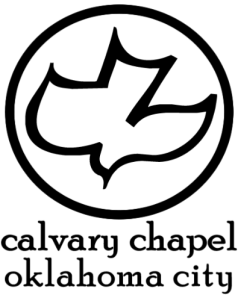 Ecclesiastes 05-07
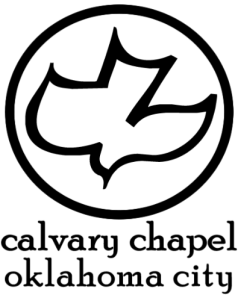 Ecclesiastes 05-07
Name ~ shēm; ointment ~ shēmen
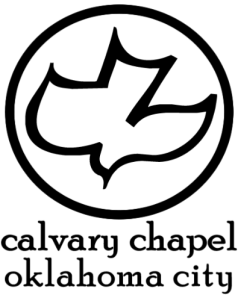 Ecclesiastes 05-07
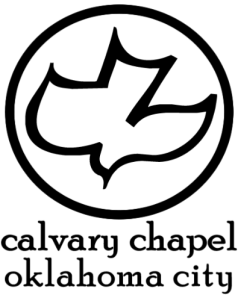 Ecclesiastes 05-07
NLT ~ Better to spend your time at funerals than at parties.
After all, everyone dies —
Psalm 39:4 (a Psalm of David) ~ LORD, make me to know my end,
And what is the measure of my days,
That I may know how frail I am.
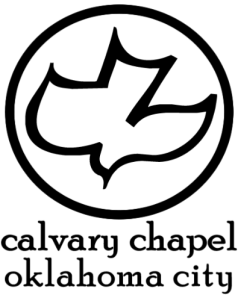 Ecclesiastes 05-07
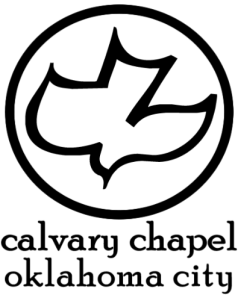 Ecclesiastes 05-07
Vanity ~ hebel – vapor; better, fleeting
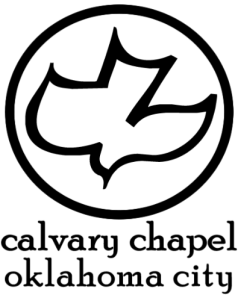 Ecclesiastes 05-07
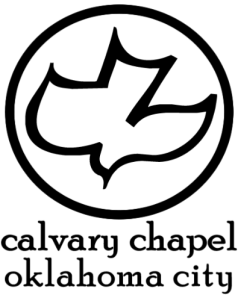 Ecclesiastes 05-07
Destroy ~ better, devastate, or astonish
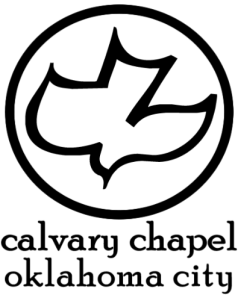 Ecclesiastes 05-07
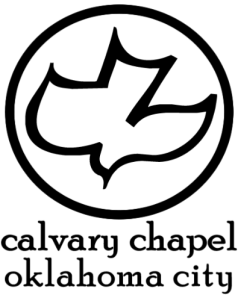 Ecclesiastes 05-07
C. H. Spurgeon (Lectures To My Students) ~ “You cannot stop people's tongues and therefore the best thing to do is to stop your own ears and never mind what is spoken. There is a world of idle chitchat abroad, and he who takes note of it will have enough of it.”
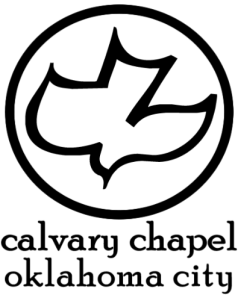 Ecclesiastes 05-07
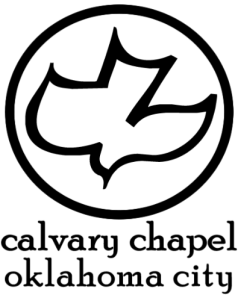 Ecclesiastes 05-07